Tribal Long-Term Care
Engaging Leadership in Building LTSS Programs
What Is LTC and Why Is LTC Important
IADL
ADL
Ways in which Tribe provides LTSS
Coverage opportunities (Medicaid, Waivers, Medicare)
Keeps Elders and disabled adults at home and in the Tribal community
Improved quality of life and better health outcomes
Support sovereignty by creating self-sustaining program
Job creation & Reimbursements
Present the Facts
Discuss the Opportunity
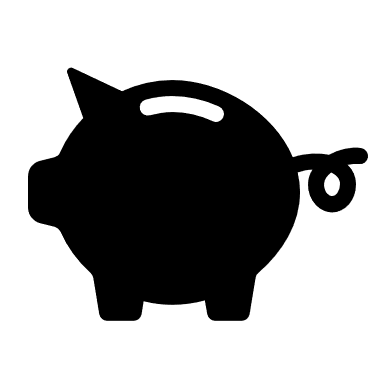 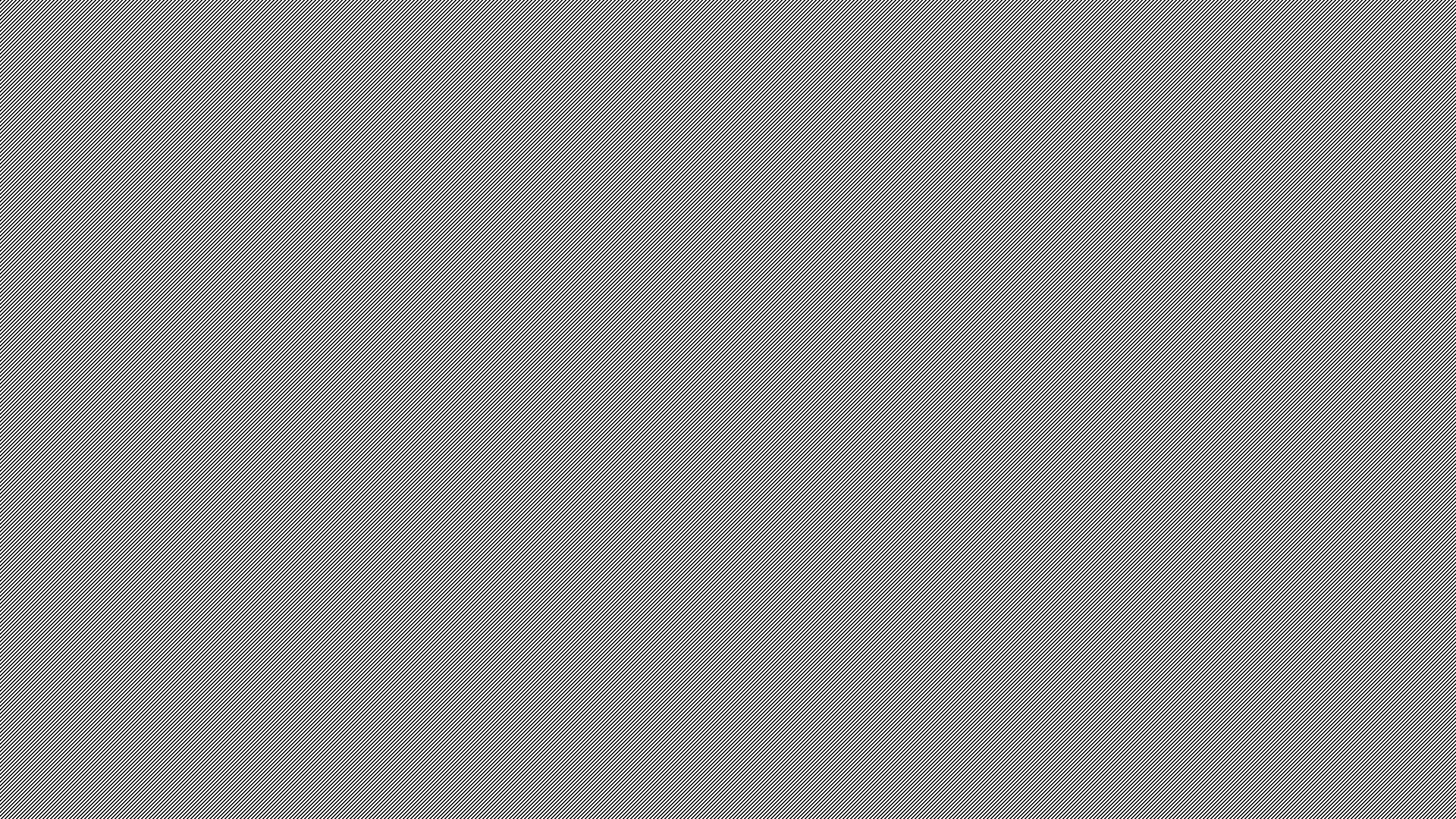 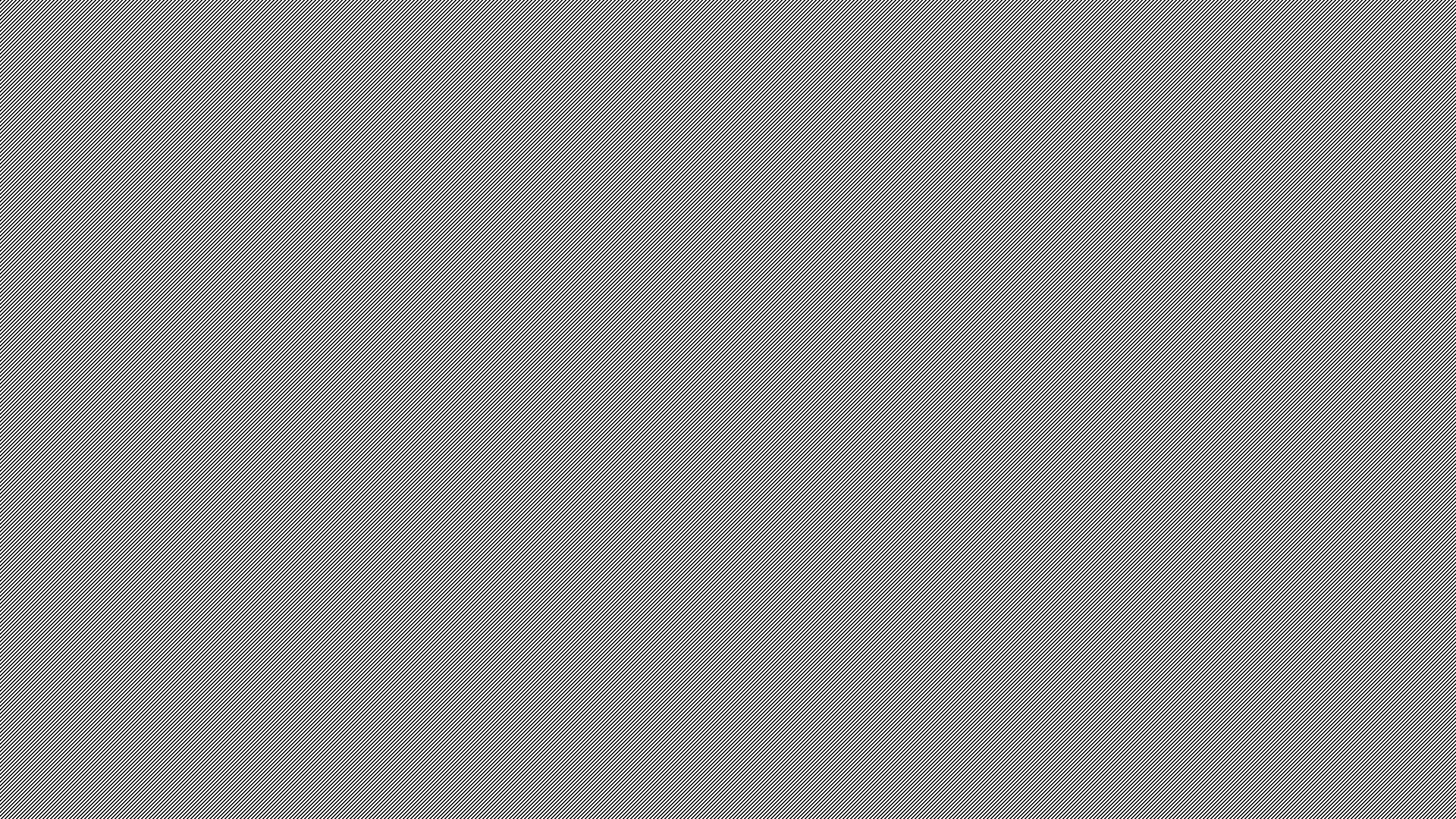 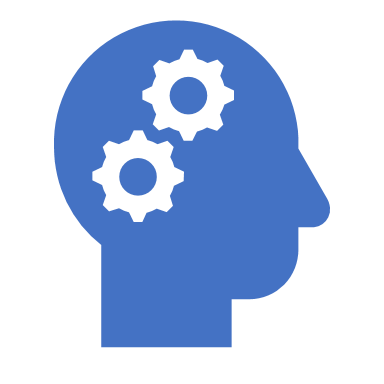 If You Come With The Ask, Be Prepared With The Solution
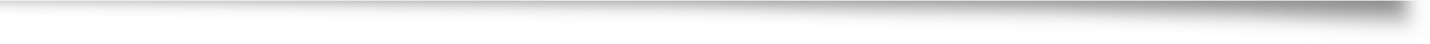 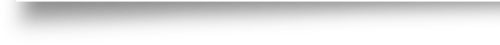 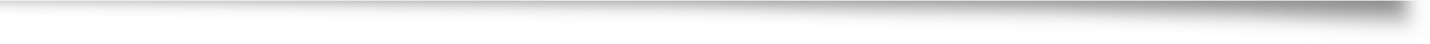 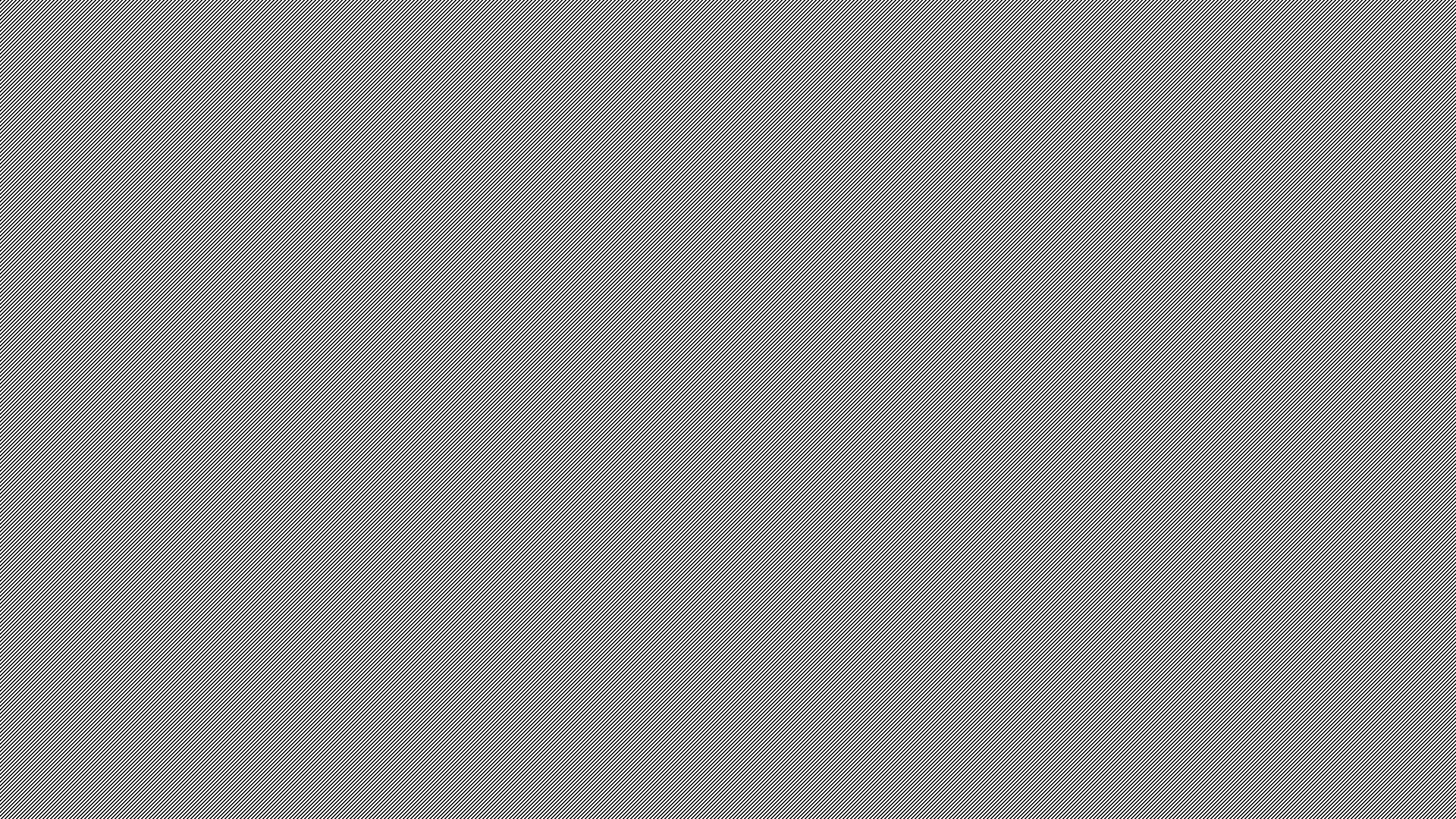 Doing the Legwork
{Hidden}
Aniwahya Consulting Services
 Website: www.Aniwahya.com 
Office Number: 608.301.5197
                        Staff
Elaina Seep, CEO and Project Management Lead
Email: Elaina.Seep@Aniwahya.com 
Benjamin Gonzales, Director of Project Admin & Marketing
Email: Benjamin.Gonzales@Aniwahya.com
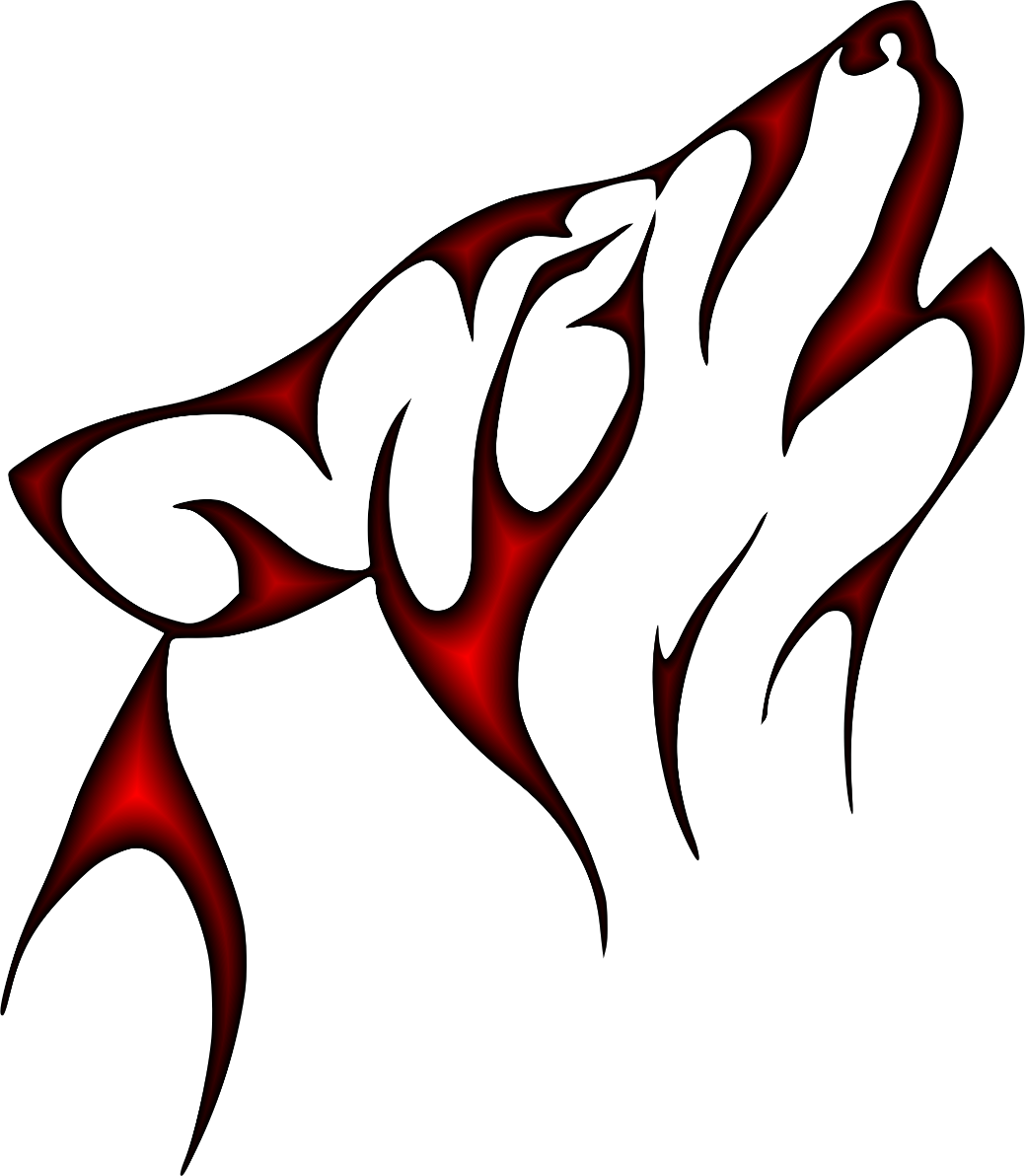